স্বাগতম
শিক্ষক পরিচিতি
শ্রী কমল কান্ত রায় তালুকদার 
এম,এ,বি,এড
সিনিয়র শিক্ষক 
এল,পি,উচ্চ বিদ্যালয়,
ছাতক,সুনামগঞ্জ।
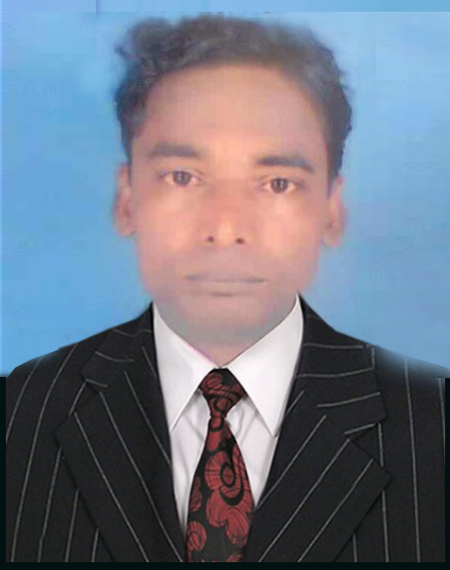 পাঠ পরিচিতি
বিষয়ঃবাংলা প্রথম পত্র (পদ্য)
শ্রেণিঃদশম  
শিক্ষার্থীর সংখ্যাঃ৮০ জন
সময়ঃ৫০ মিনিট
ছবিটির প্রতি লক্ষ্য কর
আজকের পাঠ
স্বাধীনতা,এ শব্দটি কীভাবে আমাদের হলো
শিখনফলএই পাঠ শেষে শিক্ষার্থীরা
●কবি পরিচিতি বলতে পারবে
●বিশেষ বিশেষ শব্দের অর্থ বলতে পারবে
●কবিতাটির মূলভাব বিশ্লেষণ করতে পারবে
ছবিটি কার ?
নির্মলেন্দু গুণ
জন্মঃ১৯৪৫ সালে নেত্রকোনা জেলায়
কাব্যগ্রন্থঃ প্রেমাংশুর রক্ত চাই,বাংলার মাটি বাংলার জল
ছোটগল্পঃআপনদলের মানুষ
ছোটদের জন্য লেখা উপন্যাসঃকালোমেঘের ভেলা
একক কাজ
নির্মলেন্দু গুণ কত খ্রিষ্টাব্দে জন্মগ্রহন করেন ?
কিছু ছবি দেখি
জোড়ায় কাজ
শব্দার্থ লেখ
বাগান
উদ্যান=
দূর্বাদলে=
সবুজ ঘাসে
ক্ষিপ্ত
উন্মত্ত=
ভিডিওটি শুনি
দলীয় কাজ
কেন লক্ষ লক্ষ উন্মত্ত অধীর ব্যাকুল বিদ্রোহী শ্রোতা বসিয়াছিল ? ব্যাখ্যা কর |
মূল্যায়ন
নির্মলেন্দু গুণ কত খ্রিষ্টাব্দে জন্ম করেছেন ?
‘বাংলার মাটি বাংলার জল ‘কাব্যগ্রন্থটির লেখক কে ?
‘শোভিত” শব্দের অর্থ কী ?
“জনসমুদ্রের উদ্যান সৈকত”বলতে কী বুঝ ?
বাড়ির কাজ
“ঢেকে দেয়া এই ঢাকার হৃদয় মাটখানি” বলতে কী বুঝানো হয়েছে ? ব্যাখ্যা কর |
সবাইকে ধন্যবাদ